Effective Classroom Management
Getting your classroom ready for learning
Bite Sized Training - Brought to you by www.simplyinset.co.uk Call +447767 858360 or email bitesizedtraining@gmx.com
1
[Speaker Notes: SLIDE 1: WELCOME]
Outcomes from this training
By the end of this Bite Sized Training you will:
Know what effective classroom management is
Understand how we can use positive classroom management techniques to establish a climate for learning
Be able to apply some of the tools and tips for effective classroom management to your own professional context.
This Photo by Unknown Author is licensed under CC BY
Bite Sized Training - Brought to you by www.simplyinset.co.uk Call +447767 858360 or email bitesizedtraining@gmx.com
2
What is Classroom Management?
Work together in your groups to produce a mind map that illustrates the various strands of effective classroom management
This Photo by Unknown Author is licensed under CC BY-SA
Bite Sized Training - Brought to you by www.simplyinset.co.uk Call +447767 858360 or email bitesizedtraining@gmx.com
3
What is Classroom Management?
It’s effective behaviour management
It’s being prepared for your classes
It’s motivating your students
It’s providing a safe, comfortable learning environment
It’s building your students’ self esteem
It’s being creative and imaginative in daily lessons
And . . .
. . . It’s different for EVERYONE!!

WHY?
Teaching Styles
Personality/Attitudes
Student population
Not all classroom management strategies are effective for every teacher

Top Tip: Try different strategies to see if they work for you!
Bite Sized Training - Brought to you by www.simplyinset.co.uk Call +447767 858360 or email bitesizedtraining@gmx.com
4
Principles for successful classroom management
Deal with disruptive behaviours and minimize off-task, non-disruptive behaviours
Teach students to manage their own behaviour
Students learn to be on-task and engaged in the learning activities you have planned for them
It is more natural to be off-task than on
ACTVITY
Working in your groups again, consider what strategies you can  share to address each of these bullet points
This Photo by Unknown Author is licensed under CC BY-NC-ND
Bite Sized Training - Brought to you by www.simplyinset.co.uk Call +447767 858360 or email bitesizedtraining@gmx.com
5
12 Top tips for Better Classroom Control
Direct your instruction so that students know what is going to happen
Make sure your classroom is comfortable and safe
Over plan your lessons to ensure you fill the period with learning activities
Show confidence in your teaching
Learn student names as quickly as possible
Focus your attention on the entire class
Monitor groups of students to check progress
Don’t talk over student chatter and use silence
Use your softer voice so students really have to listen to what you’re saying
Move around the room so students have to pay attention more readily
Give students non-verbal cues
Engage in low profile intervention of disruptions
Bite Sized Training - Brought to you by www.simplyinset.co.uk Call +447767 858360 or email bitesizedtraining@gmx.com
6
Transition vs. Allocated Time
Allocated time: the time periods you intend for your students to be engaged in learning activities
Transition time: time periods that exist between times allocated for learning activities
Examples
Getting students assembled and attentive
Assigning reading and directing to begin
Getting students’ attention away from reading and preparing for class discussion
The Goal:
Increase the variety of learning activities but decrease transition time.
Student engagement and on-task behaviours are dependent on how smoothly and efficiently teachers move from one learning activity to another.

OVER TO YOU …
What can you do to increase active learning but reduce transition time?
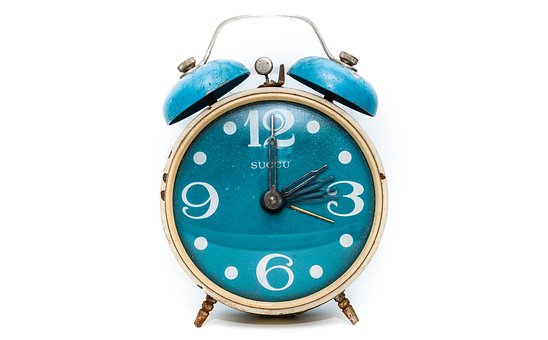 Bite Sized Training - Brought to you by www.simplyinset.co.uk Call +447767 858360 or email bitesizedtraining@gmx.com
7
Withitness
Withitness refers to a teacher’s awareness of what is going on in the classroom
A teacher has “withitness” if:
When discipline problems occur, the teacher consistently takes action to suppress the misbehaviour of exactly those students who instigated the problem
The teacher decisively handles instances of off-task behaviour before the behaviours either get out of hand or are modeled by others
When handling misbehaviour – make sure all students learn what is unacceptable about that behaviour
Deal with misbehaviour without disrupting the learning activity
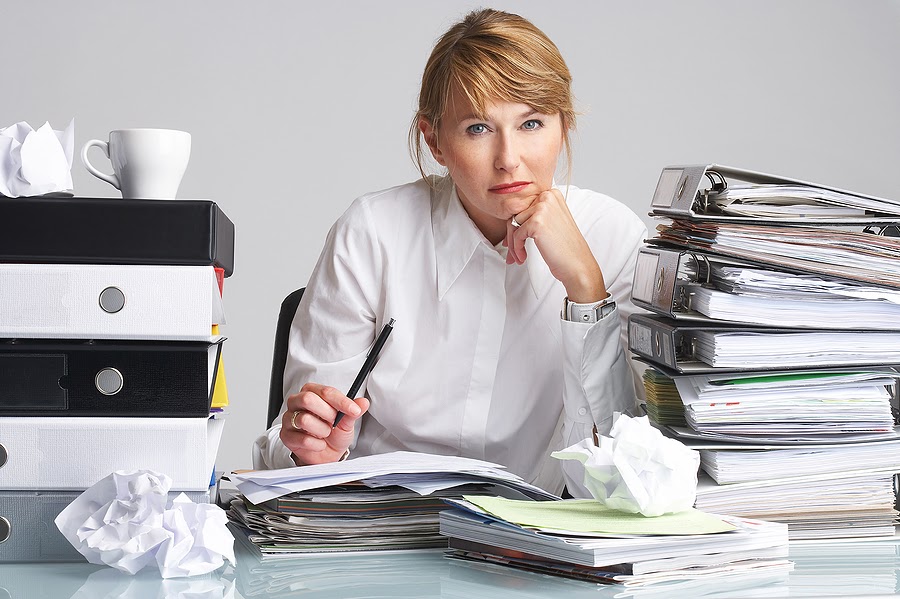 Bite Sized Training - Brought to you by www.simplyinset.co.uk Call +447767 858360 or email bitesizedtraining@gmx.com
8
Proximity and Body Language
Eye contact, facial expressions, gestures, physical proximity to students, and the way you carry yourself will communicate that you are in calm control of the class and mean to be taken seriously.
Be free to roam
Avoid turning your back to class
This Photo by Unknown Author is licensed under CC BY-SA
Bite Sized Training - Brought to you by www.simplyinset.co.uk Call +447767 858360 or email bitesizedtraining@gmx.com
9
Cooperation through communication
Verbalize descriptions of behaviours and never value judgments about individuals
Verbalize feelings but remain in control
DO NOT USE SARCASM
Do not place labels (good or bad)
Do not get students hooked on praise 
Praise the work and behaviour – not the students themselves
Speak only to people when they are ready to listen
This Photo by Unknown Author is licensed under CC BY-SA
Bite Sized Training - Brought to you by www.simplyinset.co.uk Call +447767 858360 or email bitesizedtraining@gmx.com
10
Classroom Rules For Conduct
Formalized statements that  provide students with general guidelines for the types of behaviours that are required and the types that are prohibited
A few rules are easier to remember than many rules
Each rule in a small set of rules is more important than each rule in a large set of rules
Maximizes on-task behaviours and minimize off-task (esp. disruptive) behaviours
Secures the safety and comfort of the learning environment
Prevents the activities of the class from disturbing other classes
Maintains acceptable standards of decorum among students, school personnel, and visitors to the school campus

Discuss:
What are your classroom rules?
Why do you have them?
What would make them work better?
Bite Sized Training - Brought to you by www.simplyinset.co.uk Call +447767 858360 or email bitesizedtraining@gmx.com
11
5 steps to a ‘business-like’ atmosphere
Take advantage of the new school year or term to set the stage for cooperation
Be particularly prepared and organized
Minimize transition time
Utilize a communication style that establishing non-threatening, comfortable environment
Clearly establish expectations for conduct

Over to you …
What three things will you do to ensure you start off in a business like way with each and every class?
This Photo by Unknown Author is licensed under CC BY-SA-NC
Bite Sized Training - Brought to you by www.simplyinset.co.uk Call +447767 858360 or email bitesizedtraining@gmx.com
12
Beginning a new year
Take advantage of initial uncertainty
Ride your “fences”
PLAN for a favorable beginning
Classroom/lab organization
Ongoing routines
Use learning activities with easy-to-follow, uncomplicated directions
Use a disclosure statement
Used to clearly communicate expectations to students and parents
Refer back to the guidelines throughout the term
Basic Course Outline
Marking Procedures
Include procedures for making up missed work, homework expected, etc.
Class rules, policies, procedures
Safety considerations as necessary
Bite Sized Training - Brought to you by www.simplyinset.co.uk Call +447767 858360 or email bitesizedtraining@gmx.com
13
Room arrangements
Make sure all students can see and hear clearly (and you can see them clearly)
Arrangement is determined by learning activity (lecture, class discussion, small group work, etc.)
Allow room and easy access for proximity control
Think through class procedures and learning activities and arrange the room in the best possible way
This Photo by Unknown Author is licensed under CC BY-SA
Bite Sized Training - Brought to you by www.simplyinset.co.uk Call +447767 858360 or email bitesizedtraining@gmx.com
14
Make it Work at Work
What are you going to DO as a result of this Bite Sized Training session?
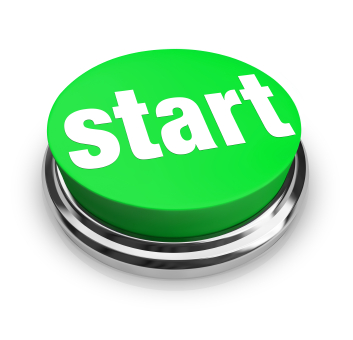 Bite Sized Training - Brought to you by www.simplyinset.co.uk Call +447767 858360 or email bitesizedtraining@gmx.com
15